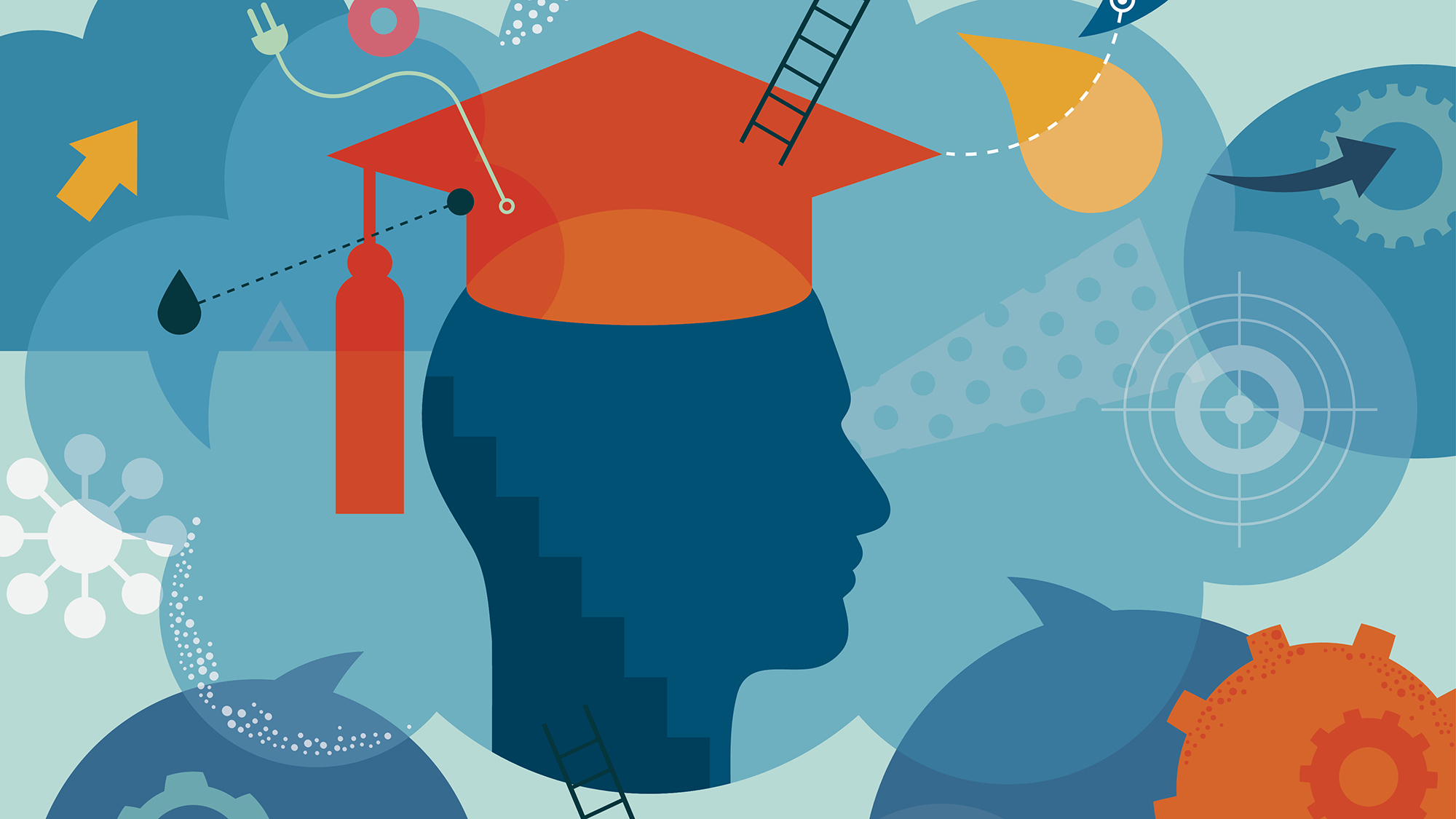 Higher Education in Germany and Spain
30.3.2021
G.T. College
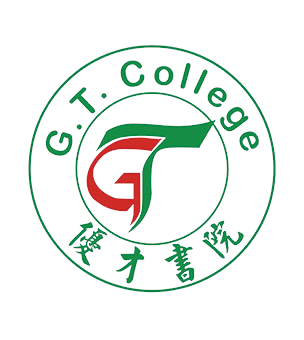 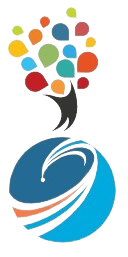 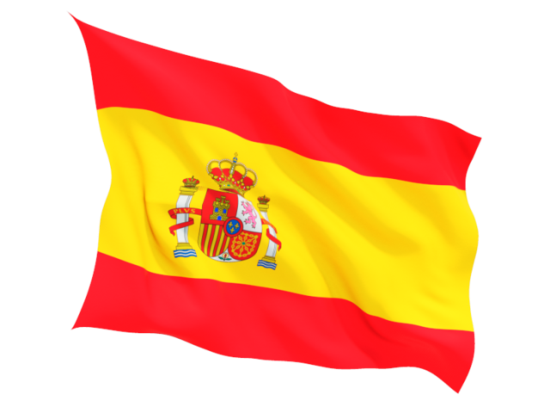 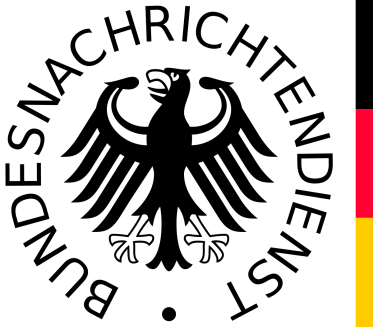 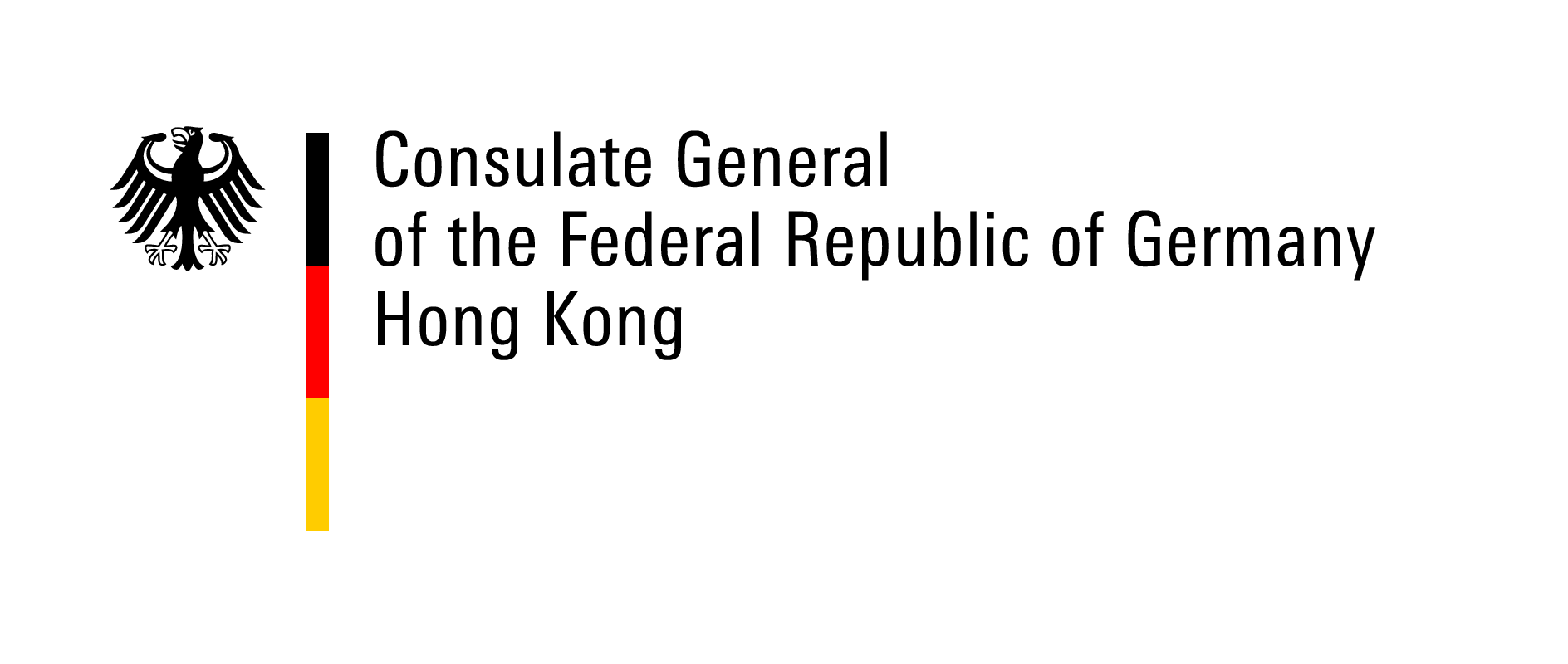 G.T. (Ellen Yeung) College, March 30
Studying in Germany
Manuel Grösch
    Contact: info@hongkong.diplo.de
Why should I choose Germany?
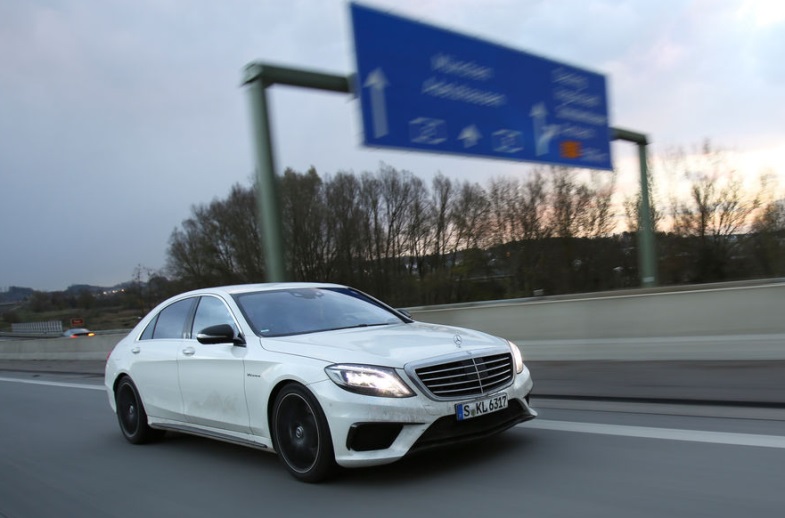 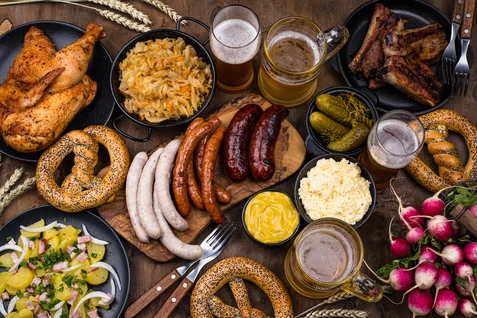 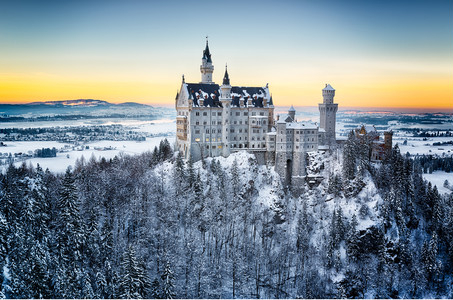 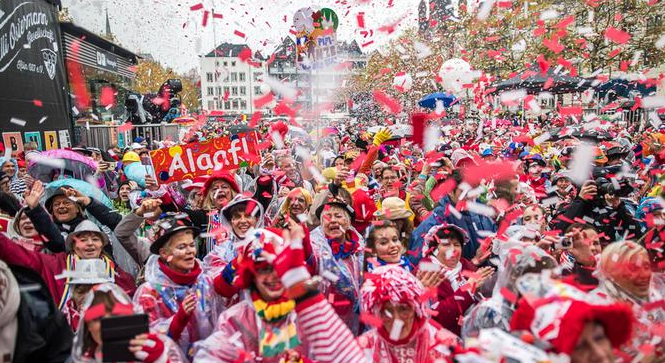 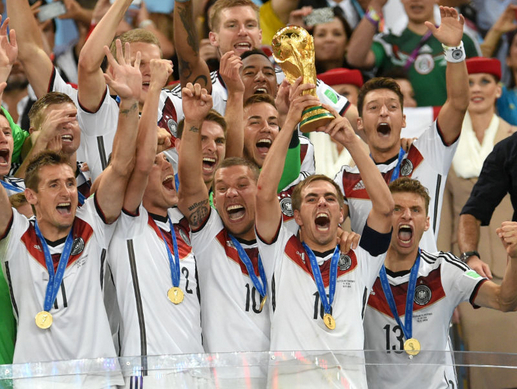 Living in Germany
16 federal states with a distinct regional identity, different educational systems

Highly developed: 
quality of life, human development, press freedom, democratic norms, low corruption and crime rate

Good work-life balance: 41-hour work week, guaranteed 30 annual leave days, well-organized social security
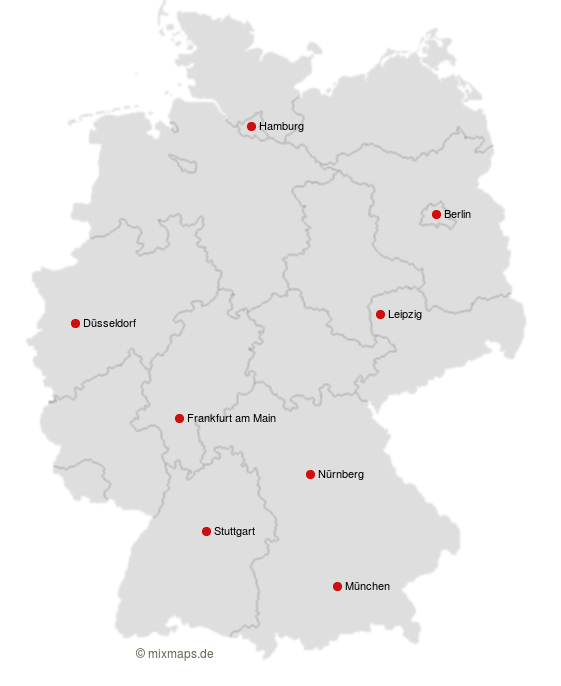 Studying in Germany:
High Quality - Low Cost
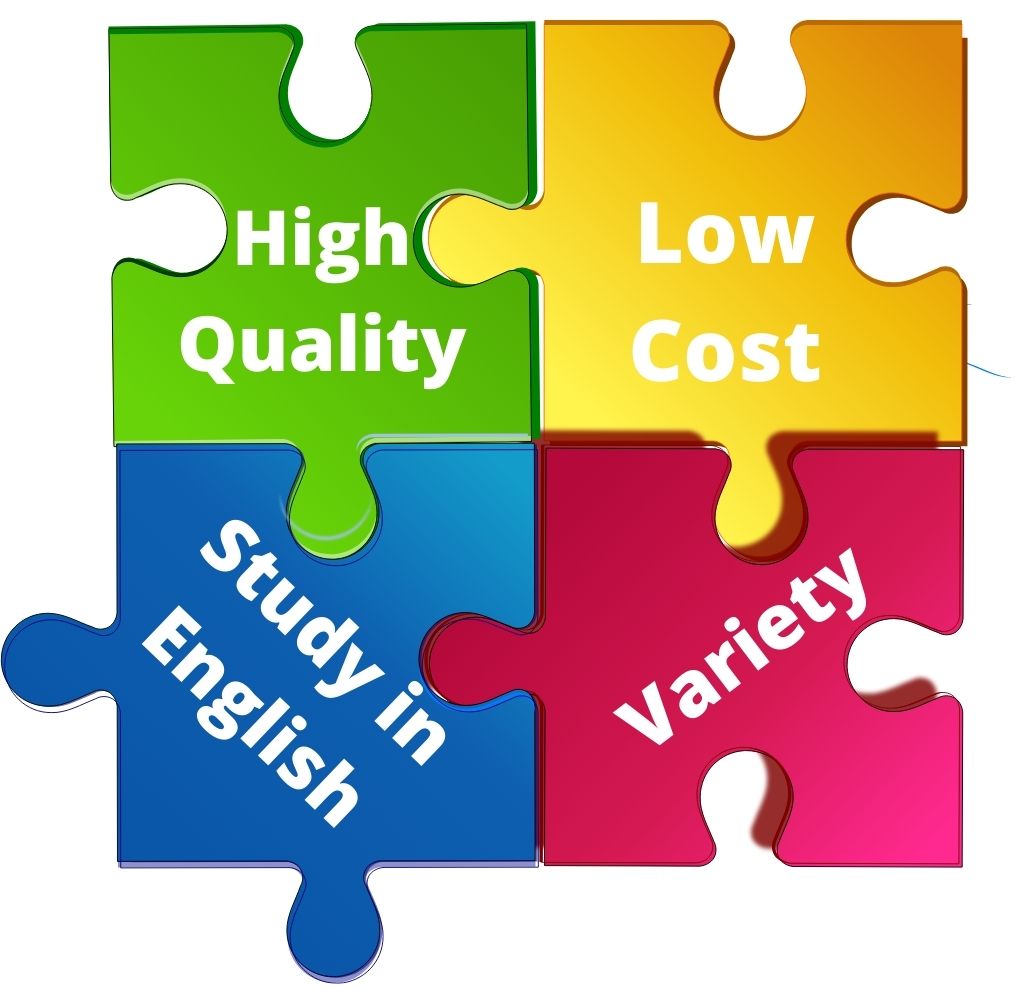 Low to no tuition fees
Low cost of living (avg. 8000 HKD)
Good student housing
24 universities in the Top 200 worldwide
Many study
programmes
conducted in English
Great variety of programmes and majors
The German Degree System at a glance
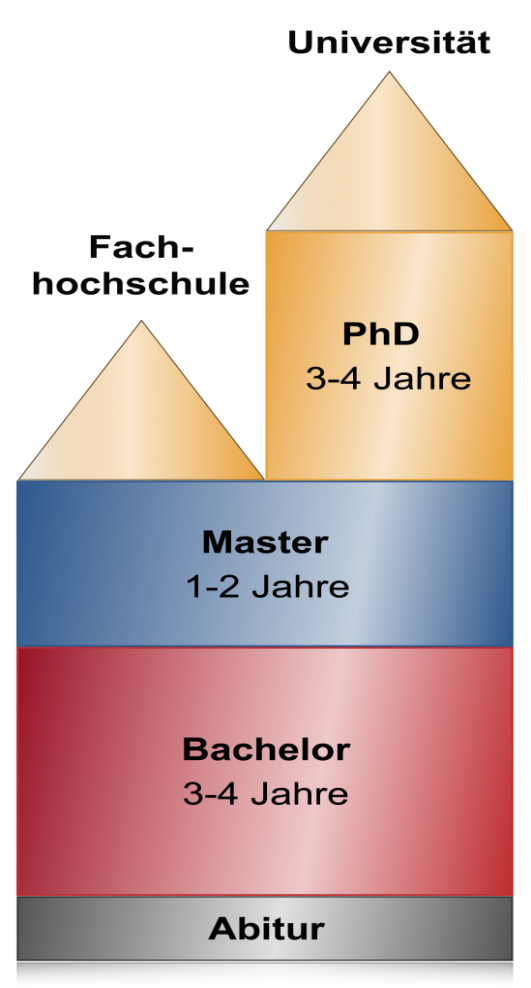 Bachelor's Degree (3 and 4-year programmes)
Master's Degree (1; 1,5 and 2-year programmes)
BA/BSc and MA/MSc consecutive 5 years
PhD Degree (3 to 5 years, structured programme or individual doctorate)
State Exams for the medical and legal professions
Conditions for Students from Hong Kong
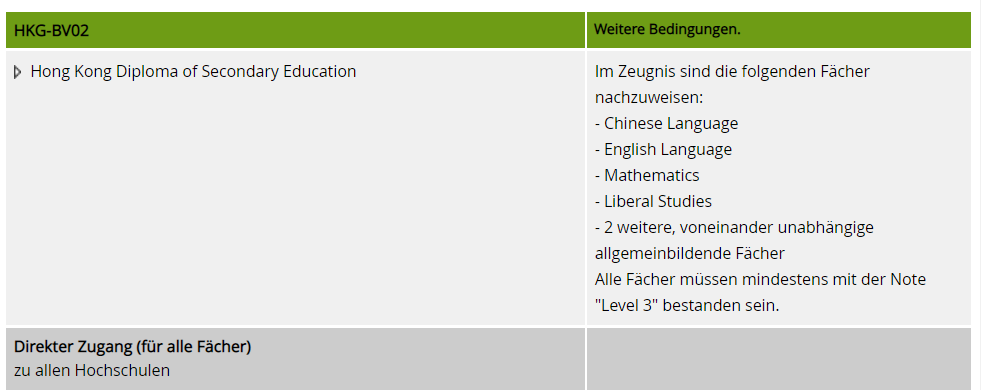 all mentioned subjects
have to be „Level 3“ or above
direct admission to university
Universities 
Focus on theoretical knowledge
Compulsory courses, but also many electives
Research oriented, a research-based final thesis
Sometimes very large institutions with up to 50,000 students
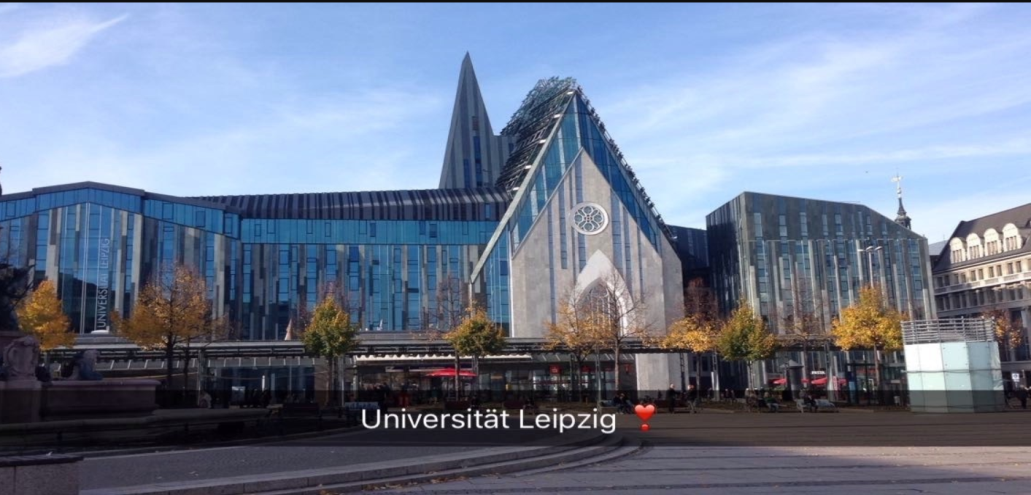 Universities of Applied Sciences 
應用科學大學         (應用科技大學)
Focus practical application and strong links to the corporate world
Set course groups, stronger student-professor relationship
Degrees available: Bachelor's, Master‘s, PhD (in cooperation)
Often smaller regional Universities                       

Westsächsische 
Hochschule 

University of Applied 
Sciences Zwickau
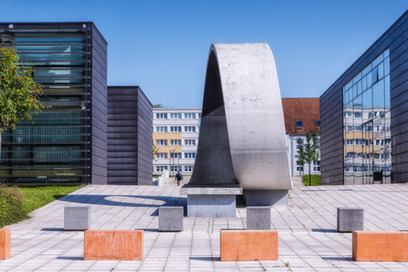 How do I find the Best German University?
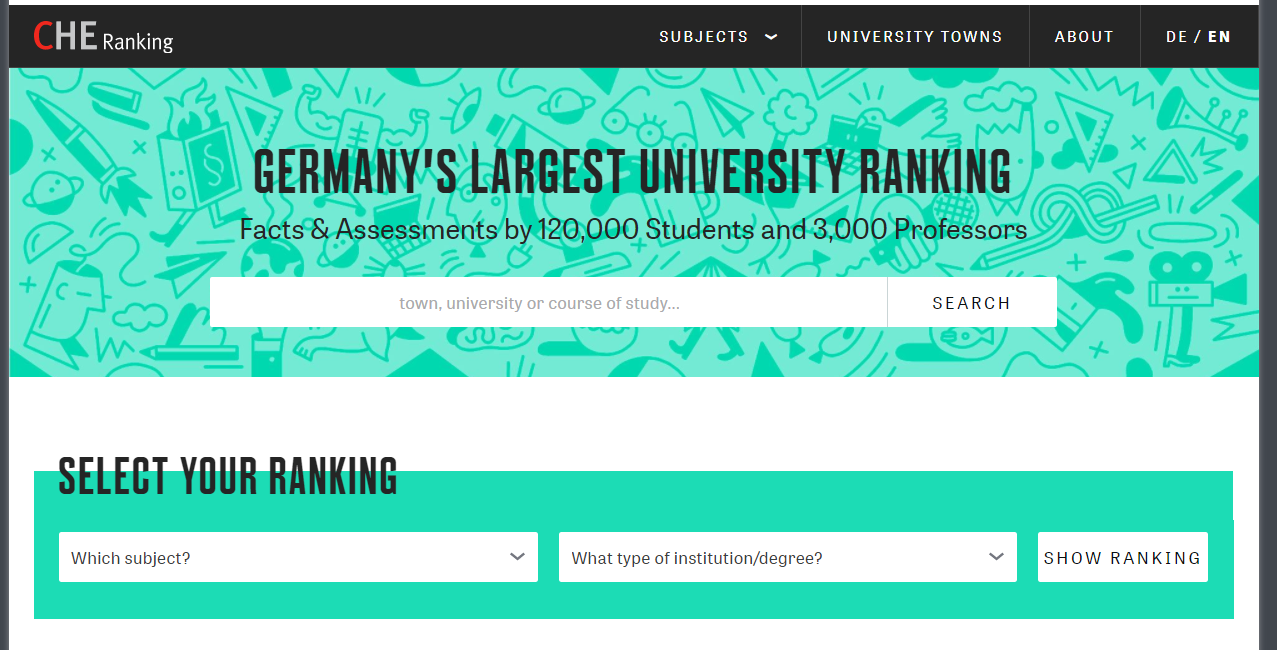 International Programmes
Courses taught in English
No need to show proof of any German language skills
International Programmes at all levels across Germany
Bachelor's, Master's or structured PhD programmes
Internationally recognised degrees
Intensive support for international students 
www.daad.de/international-programmes
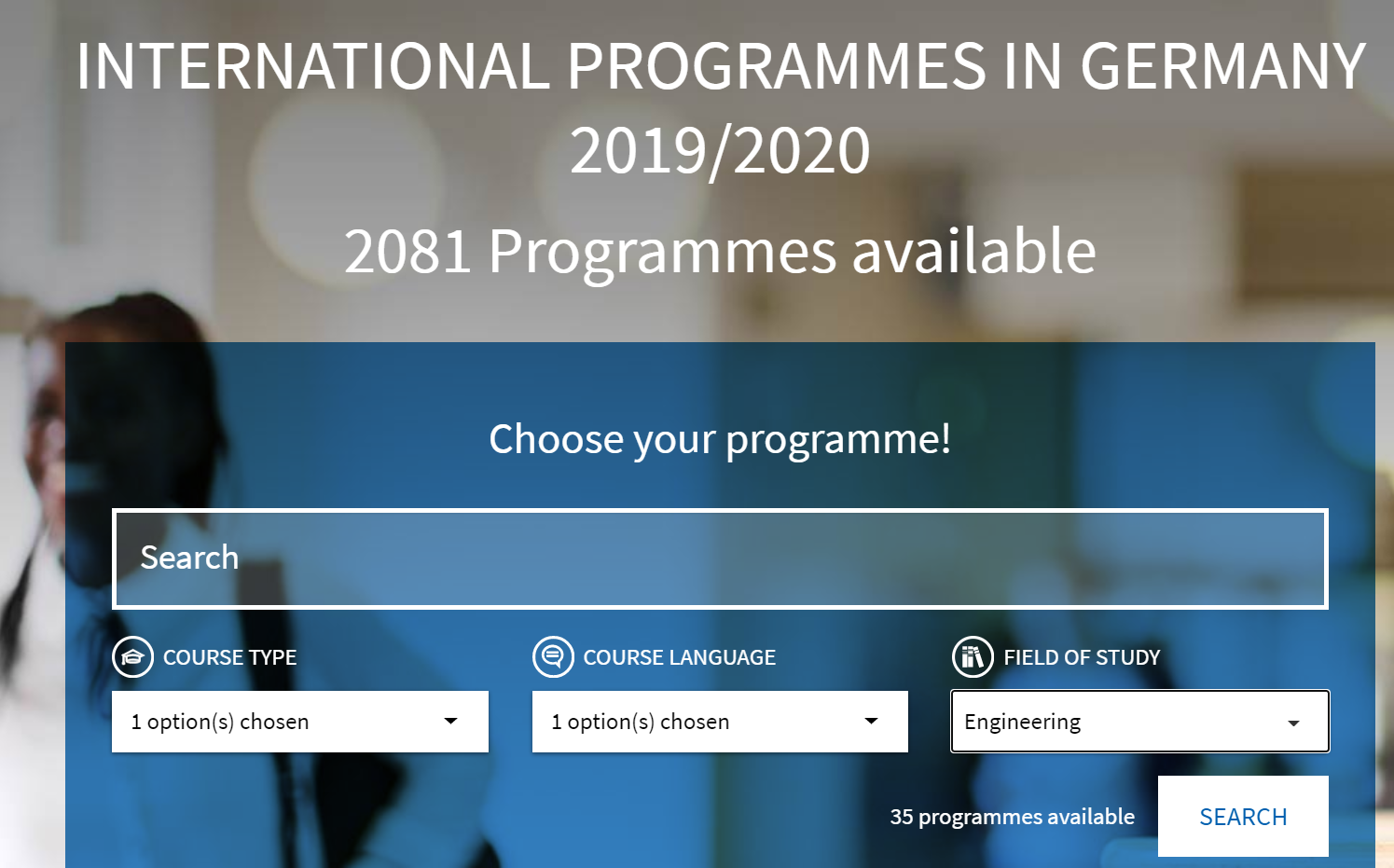 Goethe-Institut Hong Kong 28. May 2020
How to apply
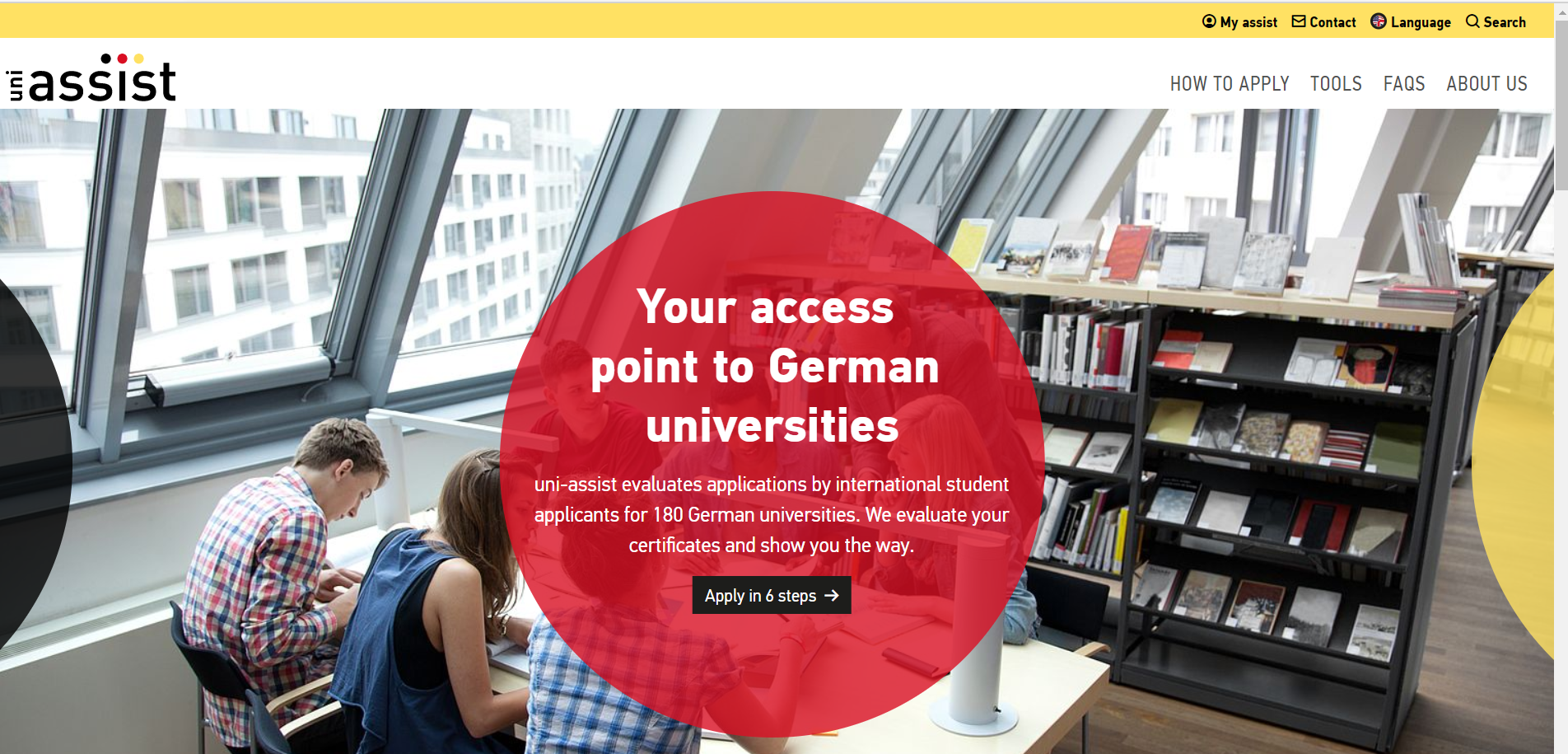 Visa application
More information, checklists, links:
https://hongkong.diplo.de
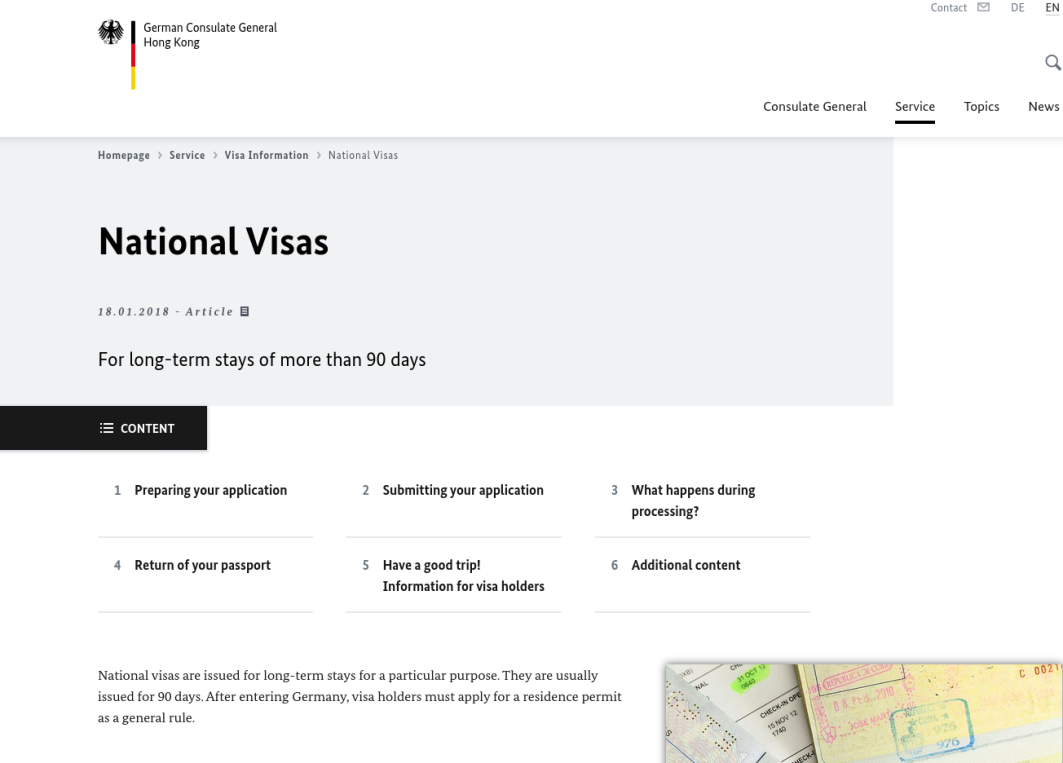 Visa application - FAQ
Can I work while studying? 
Foreign students are allowed to work 120 full days or 240 half-days – more if they have jobs as student or graduate assistants. 

Can I work in Germany after graduating?
You have 18 months after graduation to find a job in Germany

Do I have to study at a public university?
You can study at private universities if they are recognized by the state
Links
Study in Germany
Hochschulkompass
DAAD
Funding Guide
DAAD - International Programmes
DAAD - Summer Language CoursesInternational Students
CHE University Ranking for Germany | ZEIT Campus
Dual (work-study) programmes
German Consulate
A Hong Konger in Germany
留德趣談 (Thoughts from Germany)
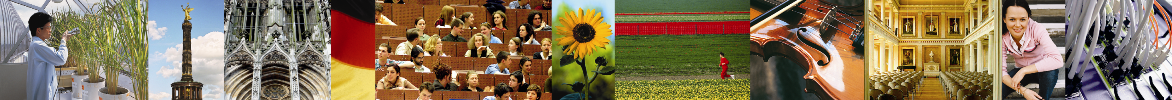 Vielen Dank und
Herzlich Willkommen
in Deutschland!
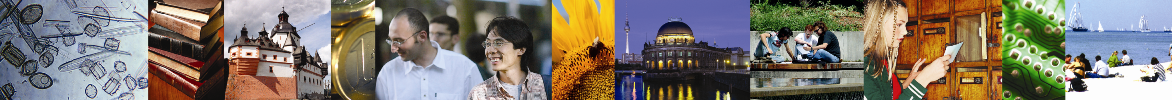 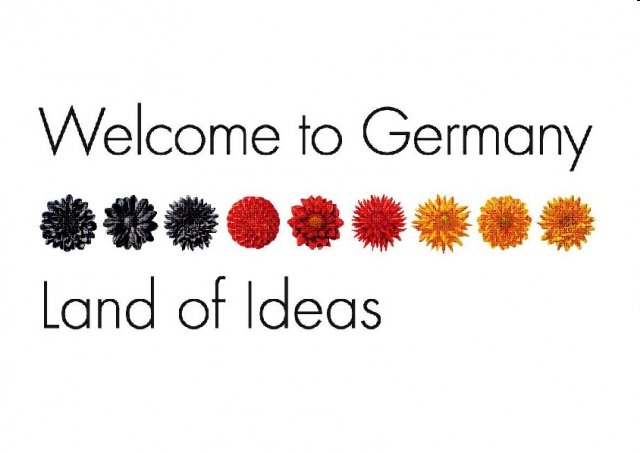 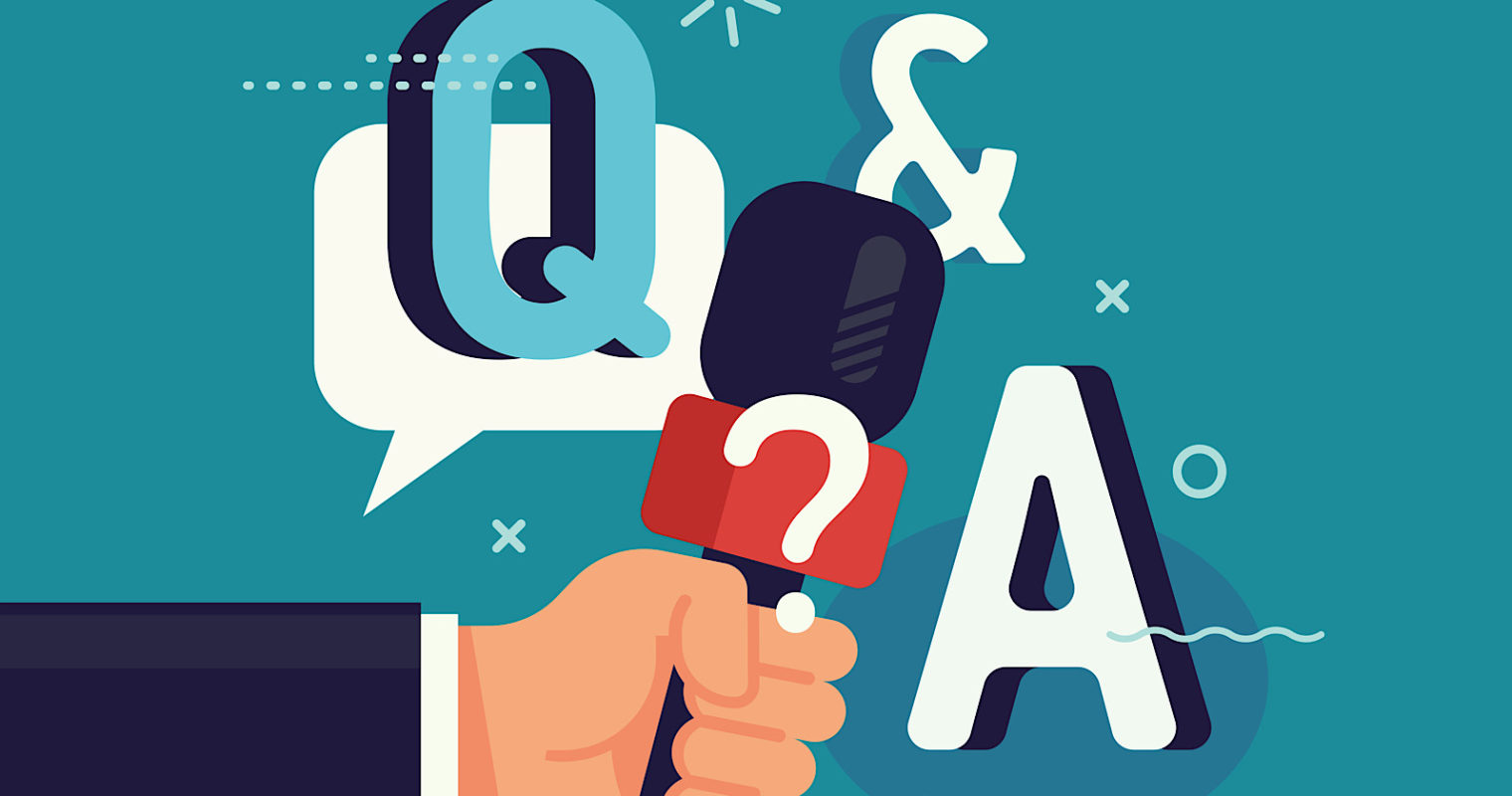